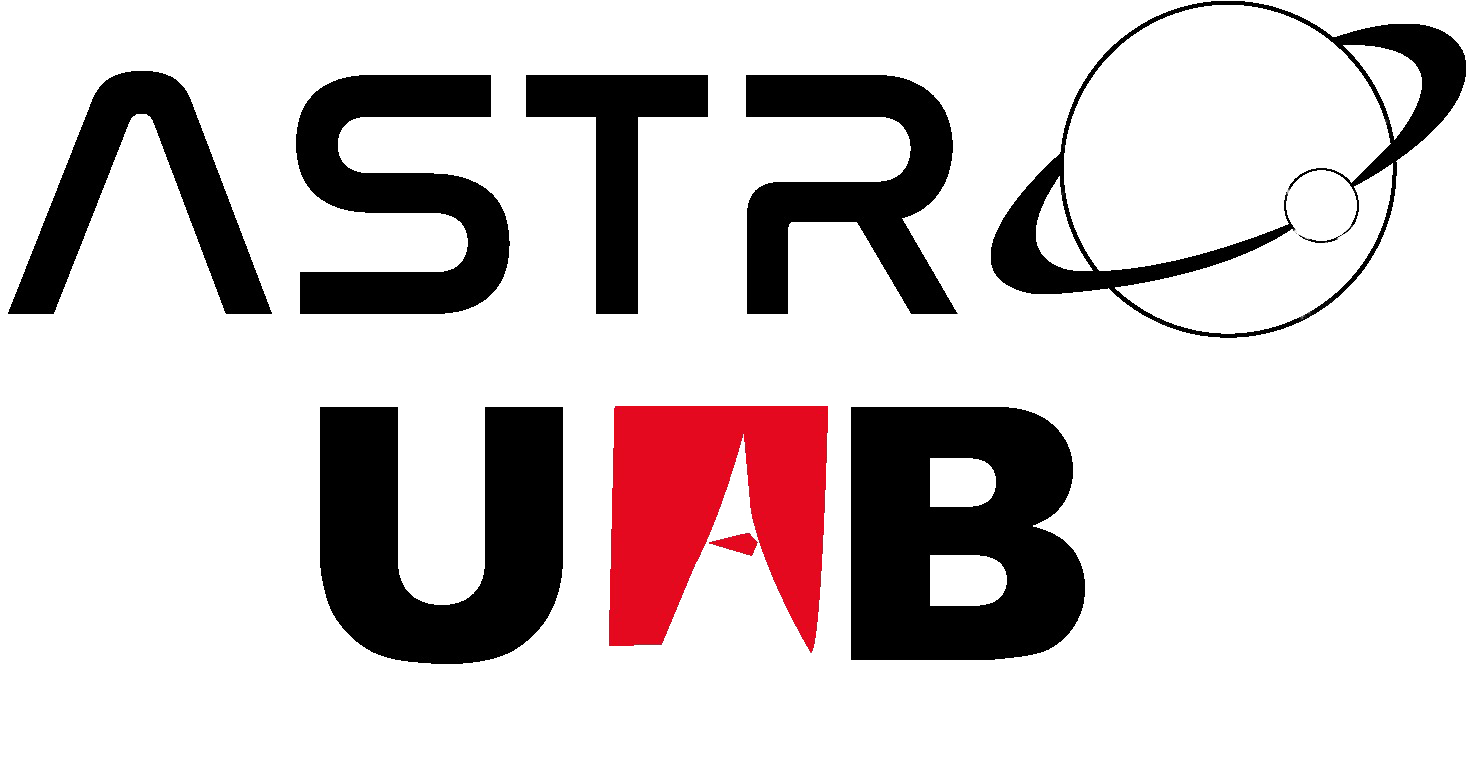 astroUAB
Official astronomy/astrophotography/astrophysics association of Autonomous University of Barcelona (UAB)
ASTRONOMICAL OBSERVATIONS
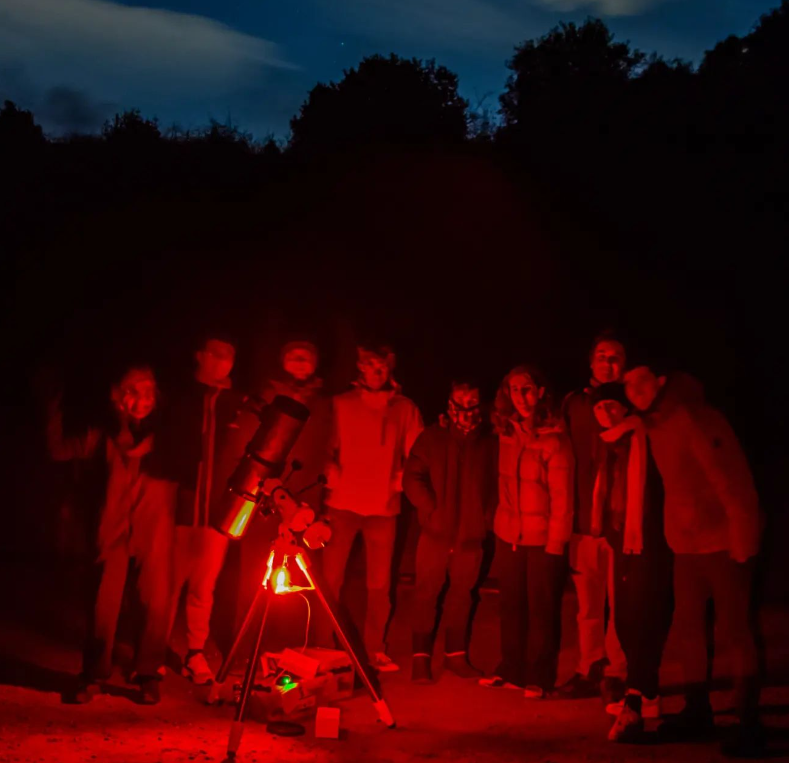 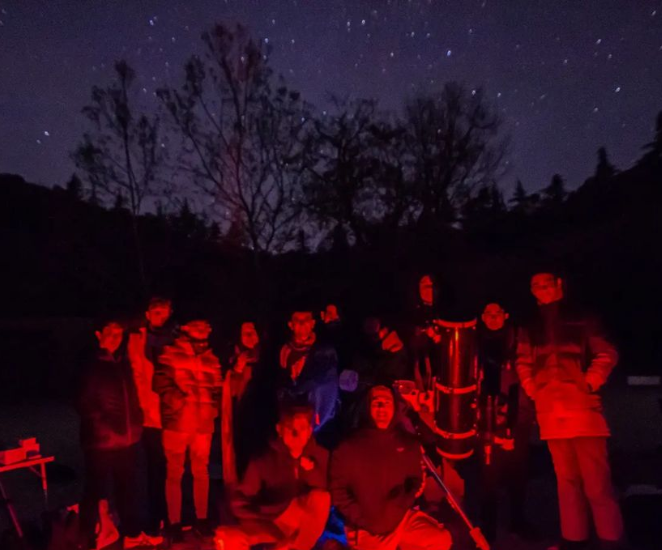 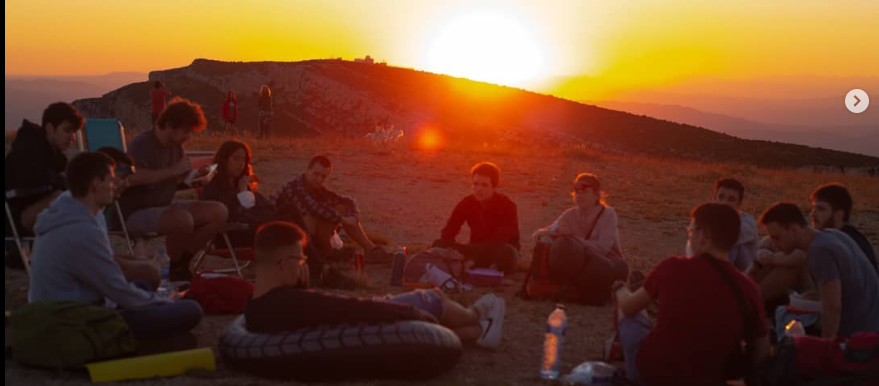 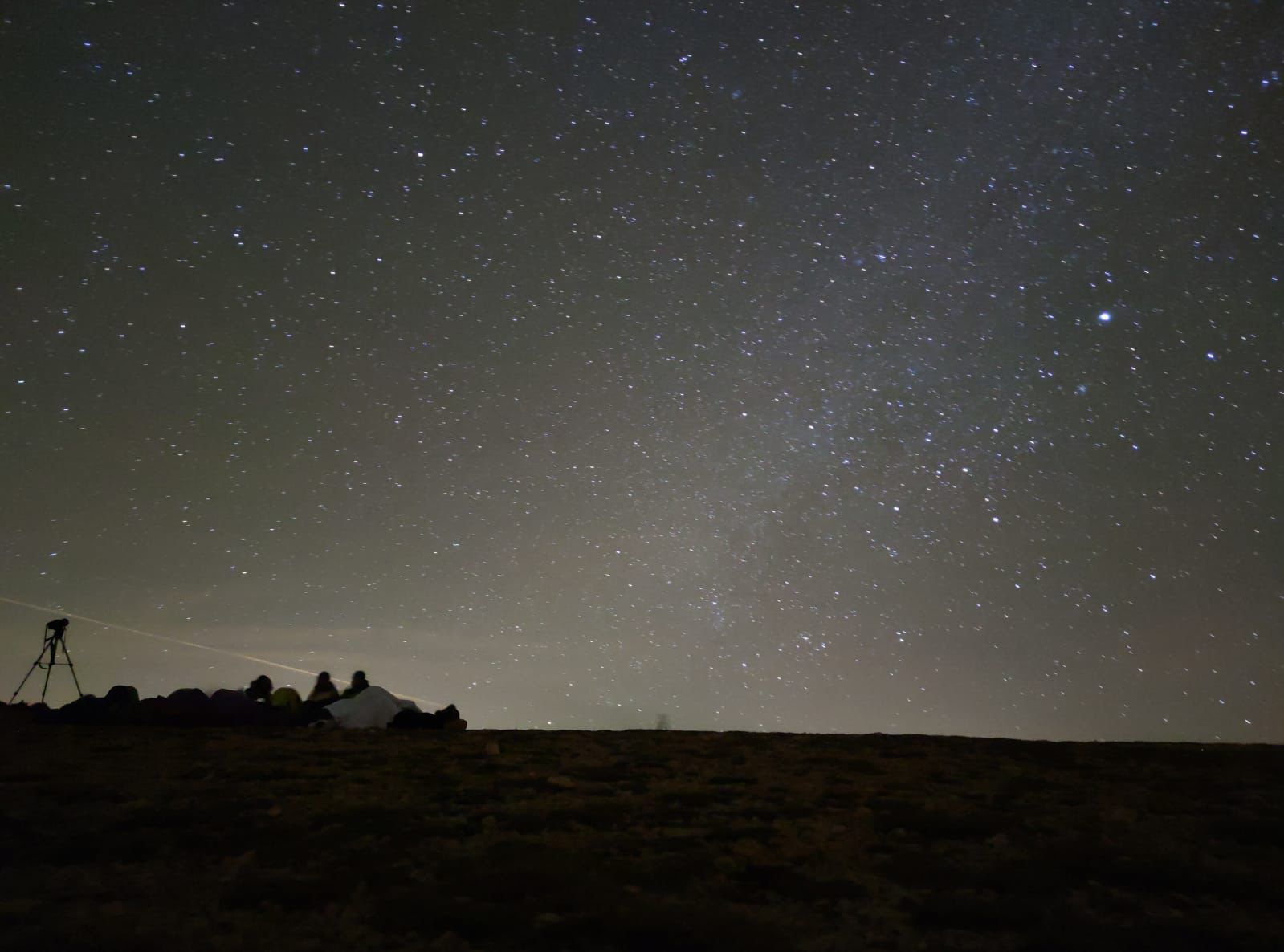 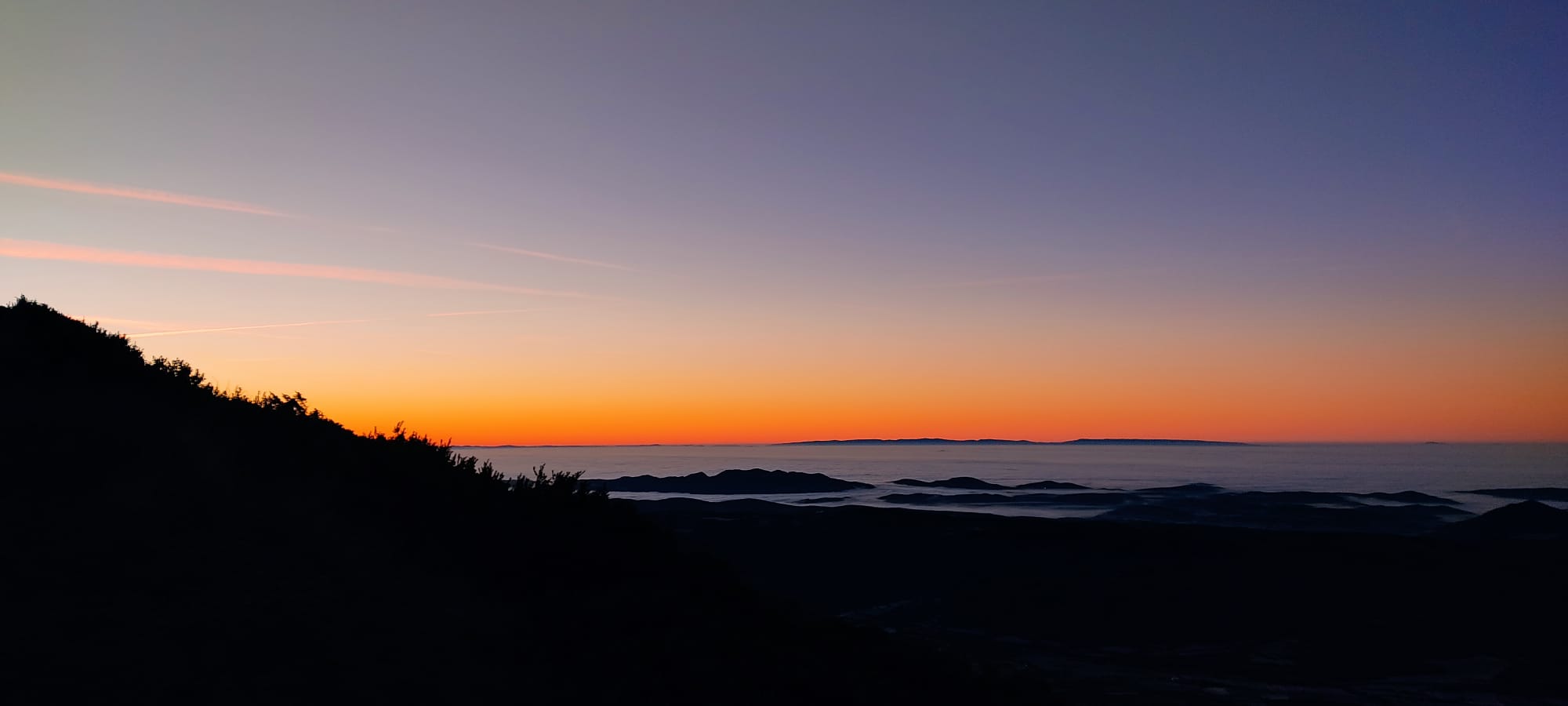 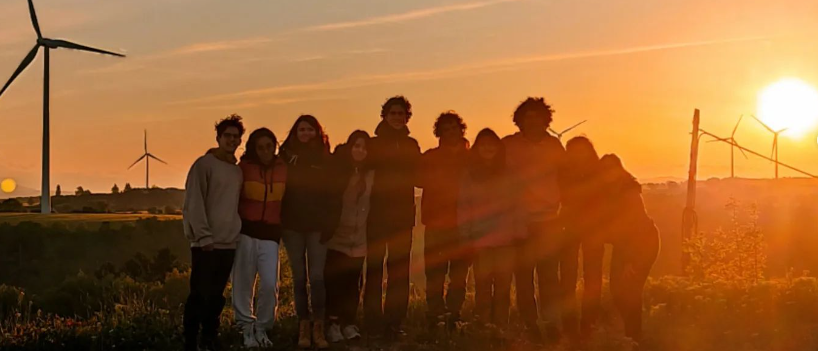 PIONEERING RESEARCH CENTERS
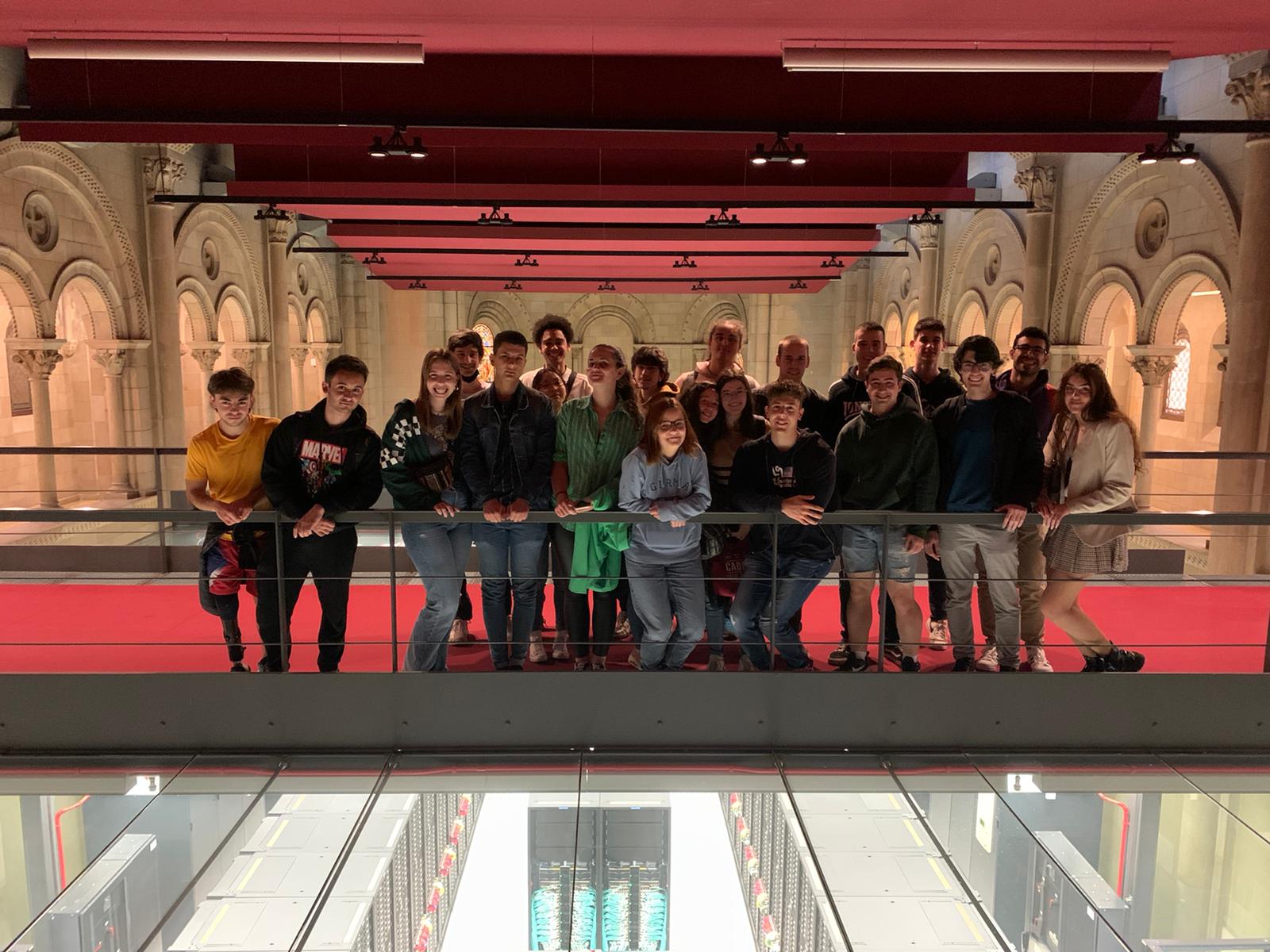 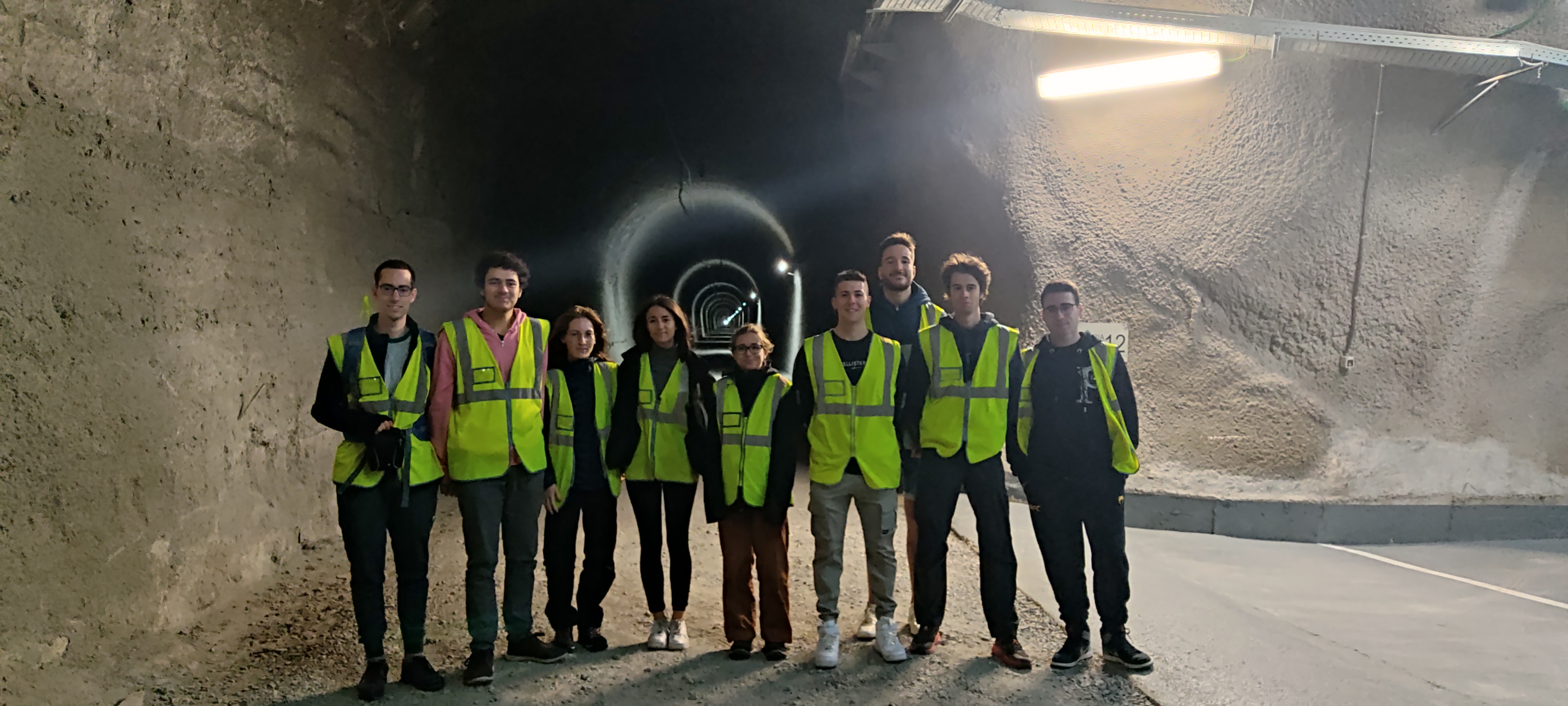 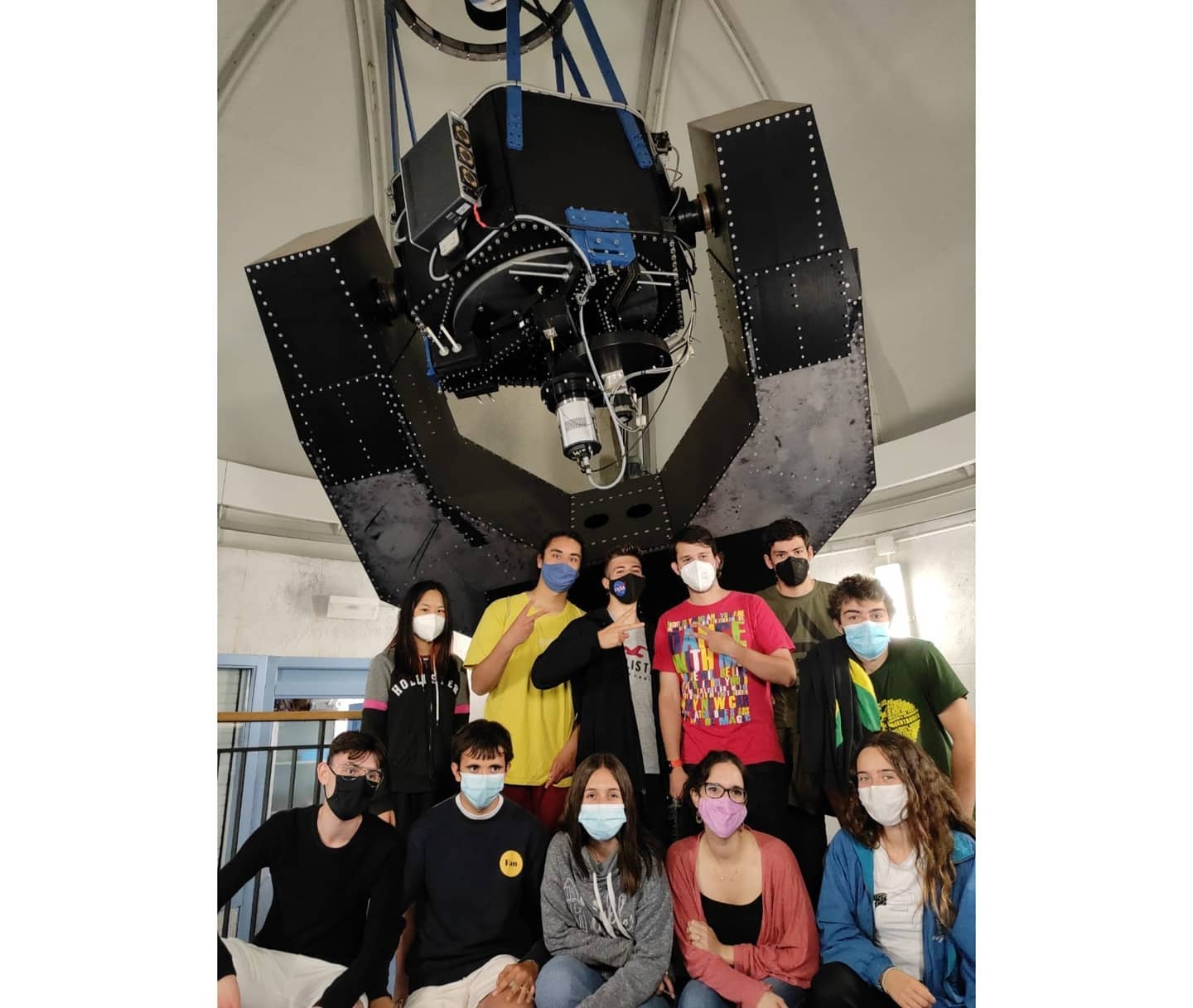 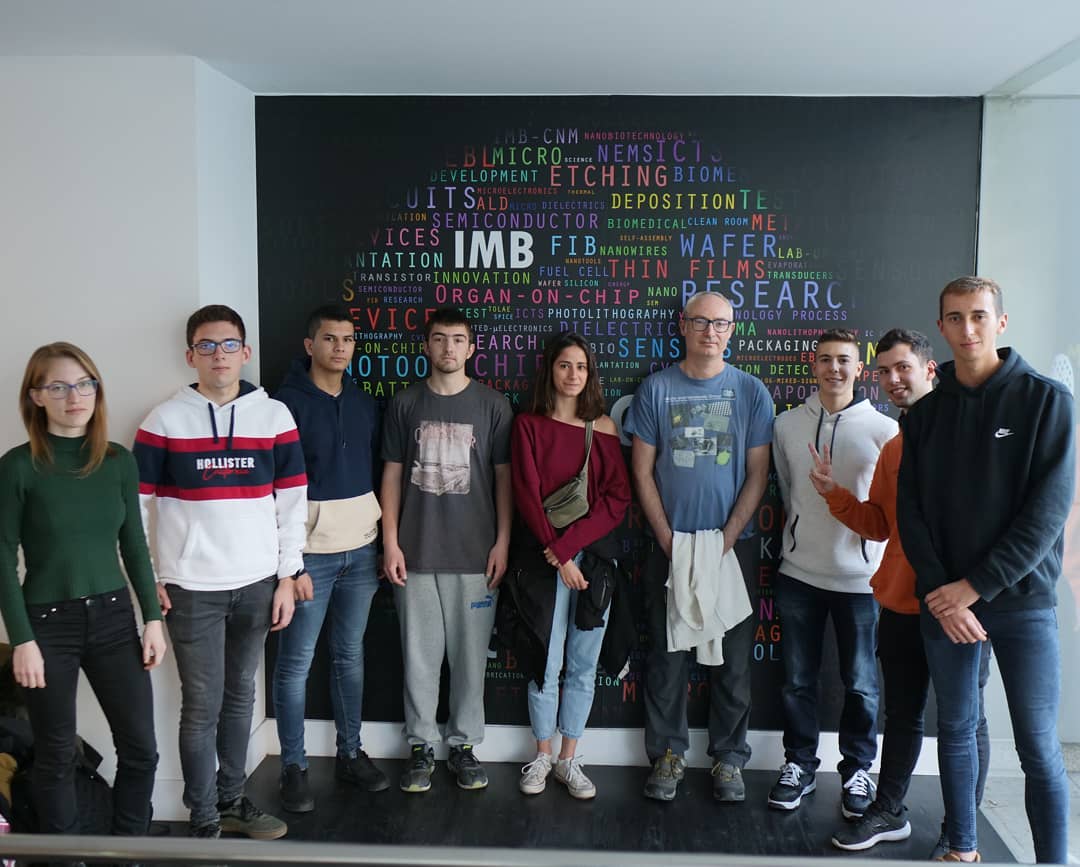 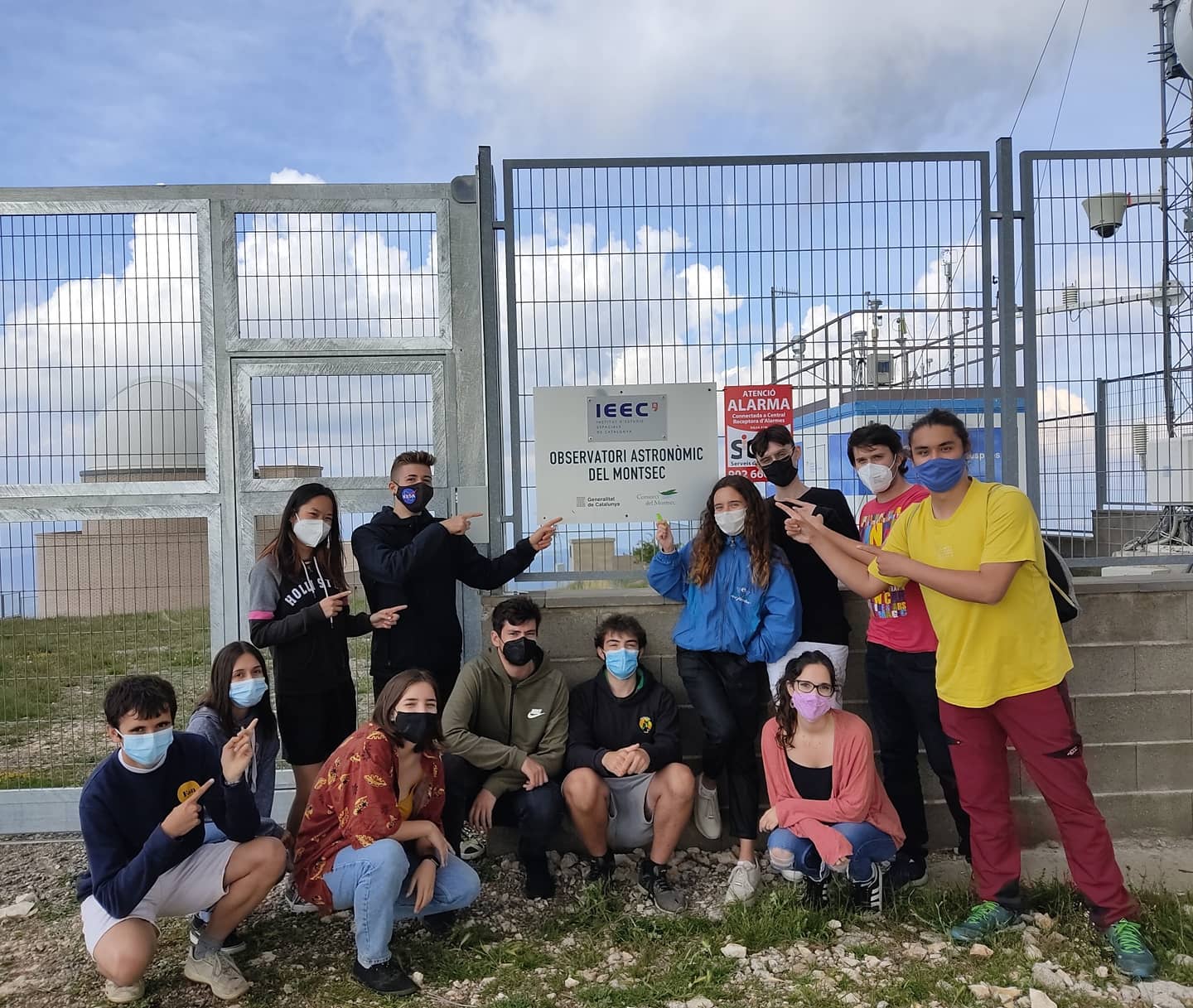 ASTRONOMY TRIPS: Canary Islands 2022
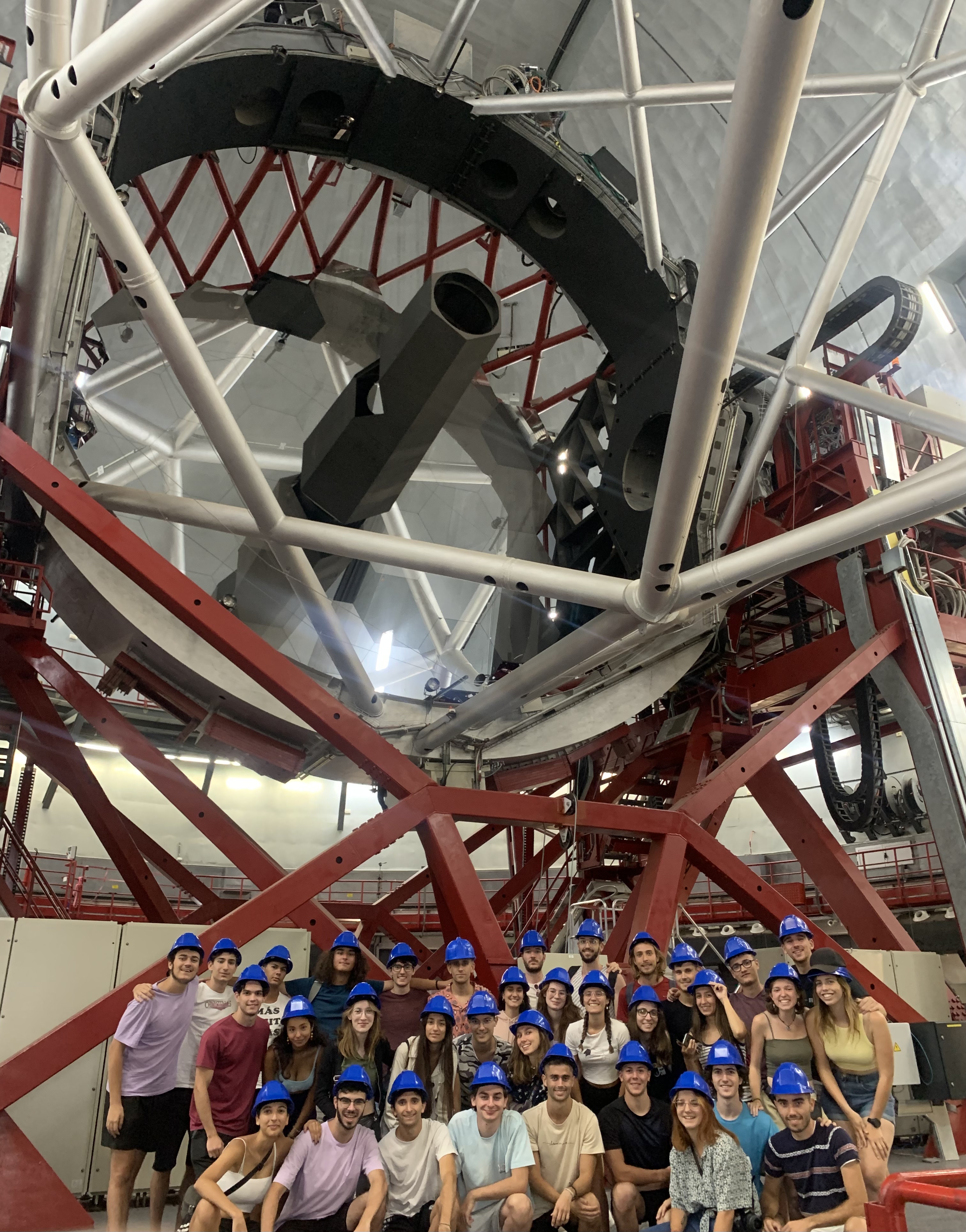 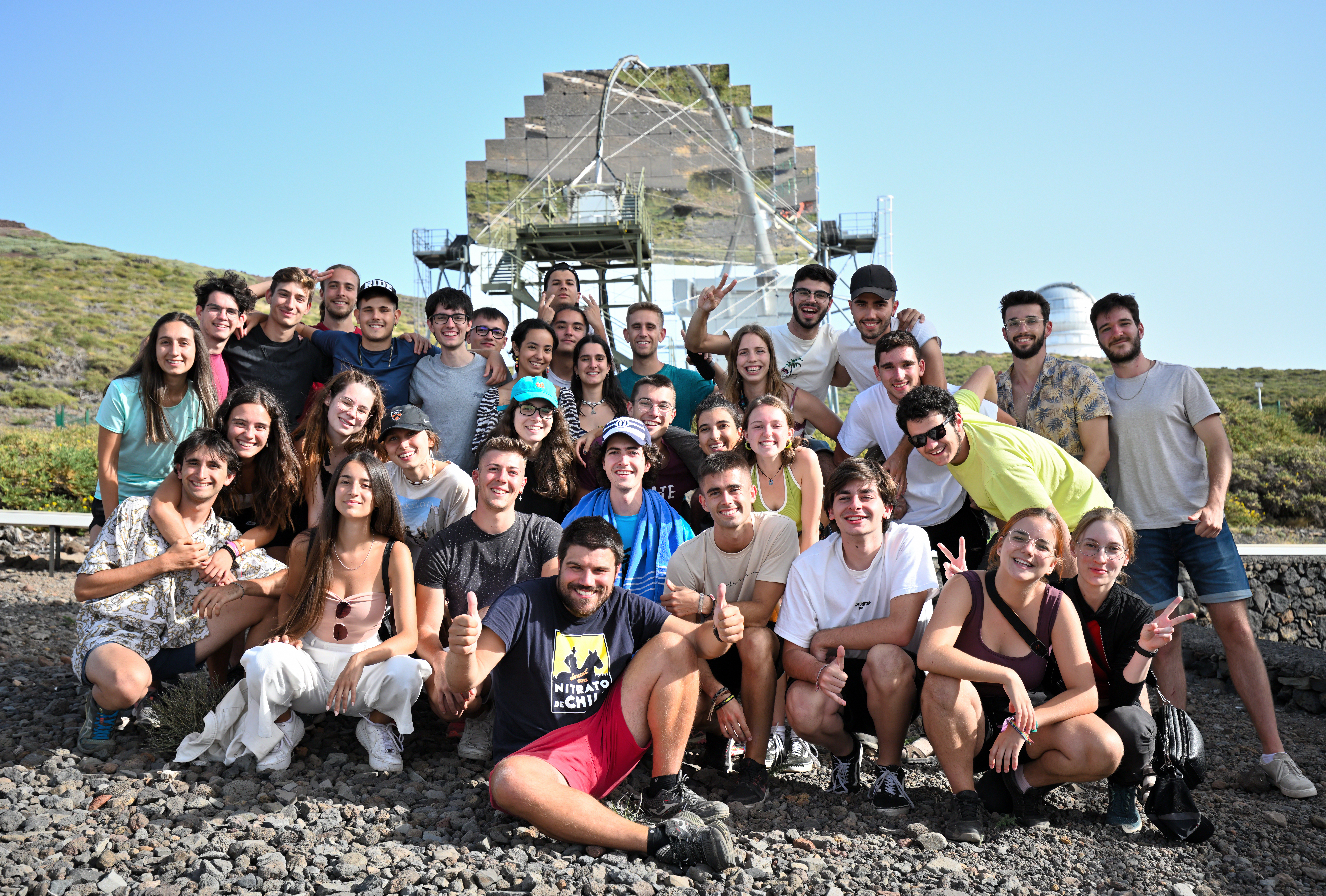 ASTRONOMY TRIPS: Canary Islands 2022
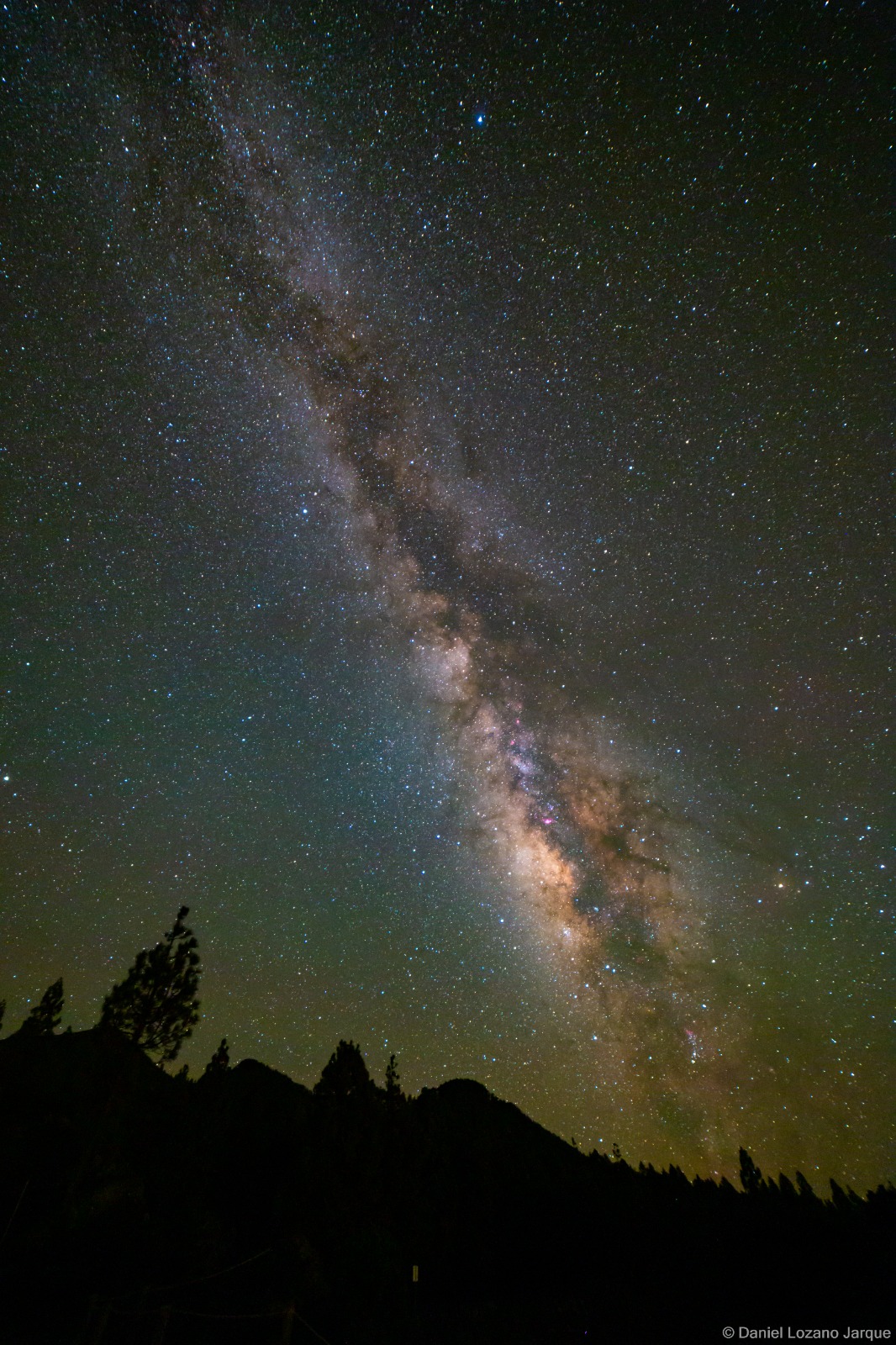 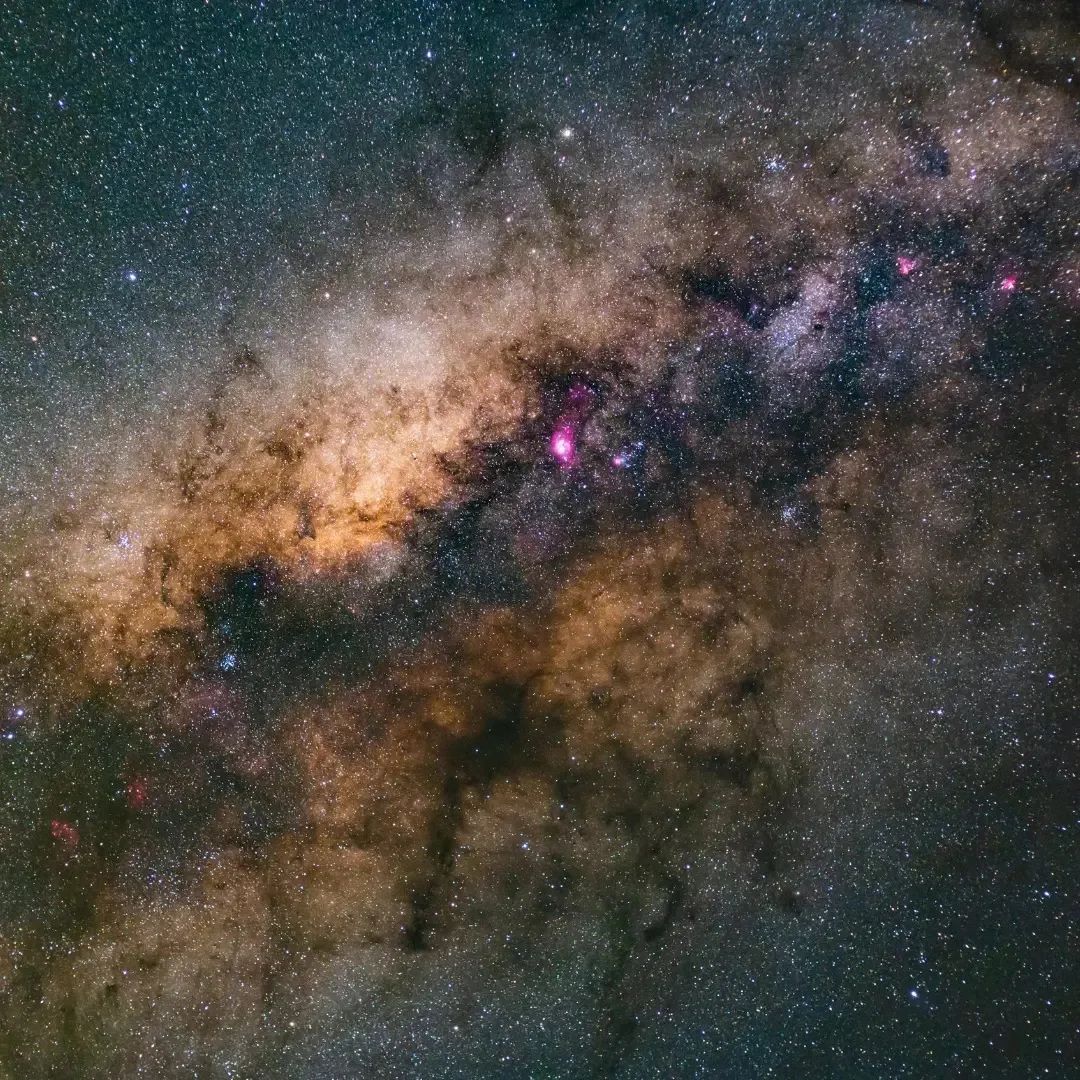 ASTRONOMY TRIPS: CERN 2022
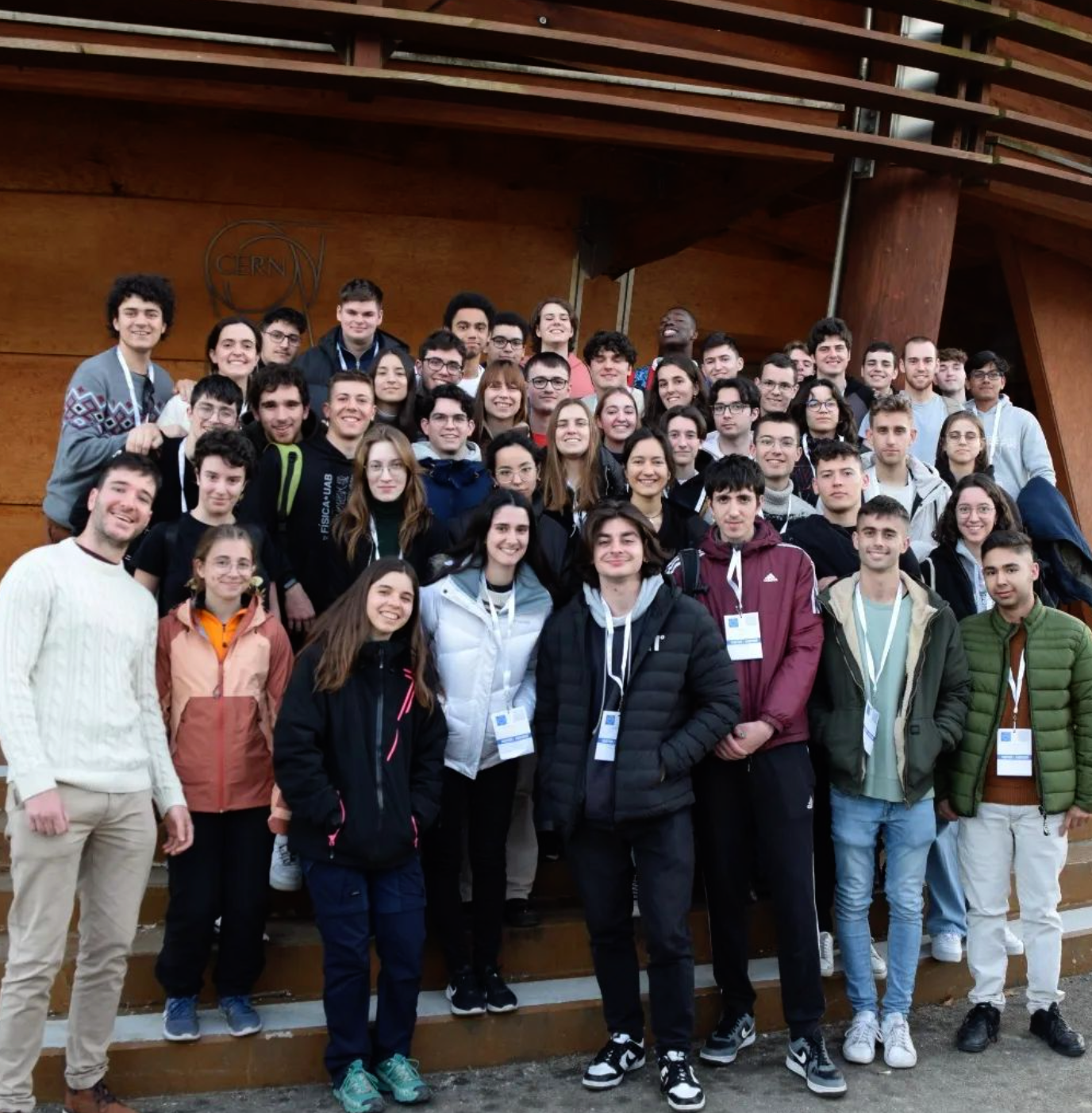 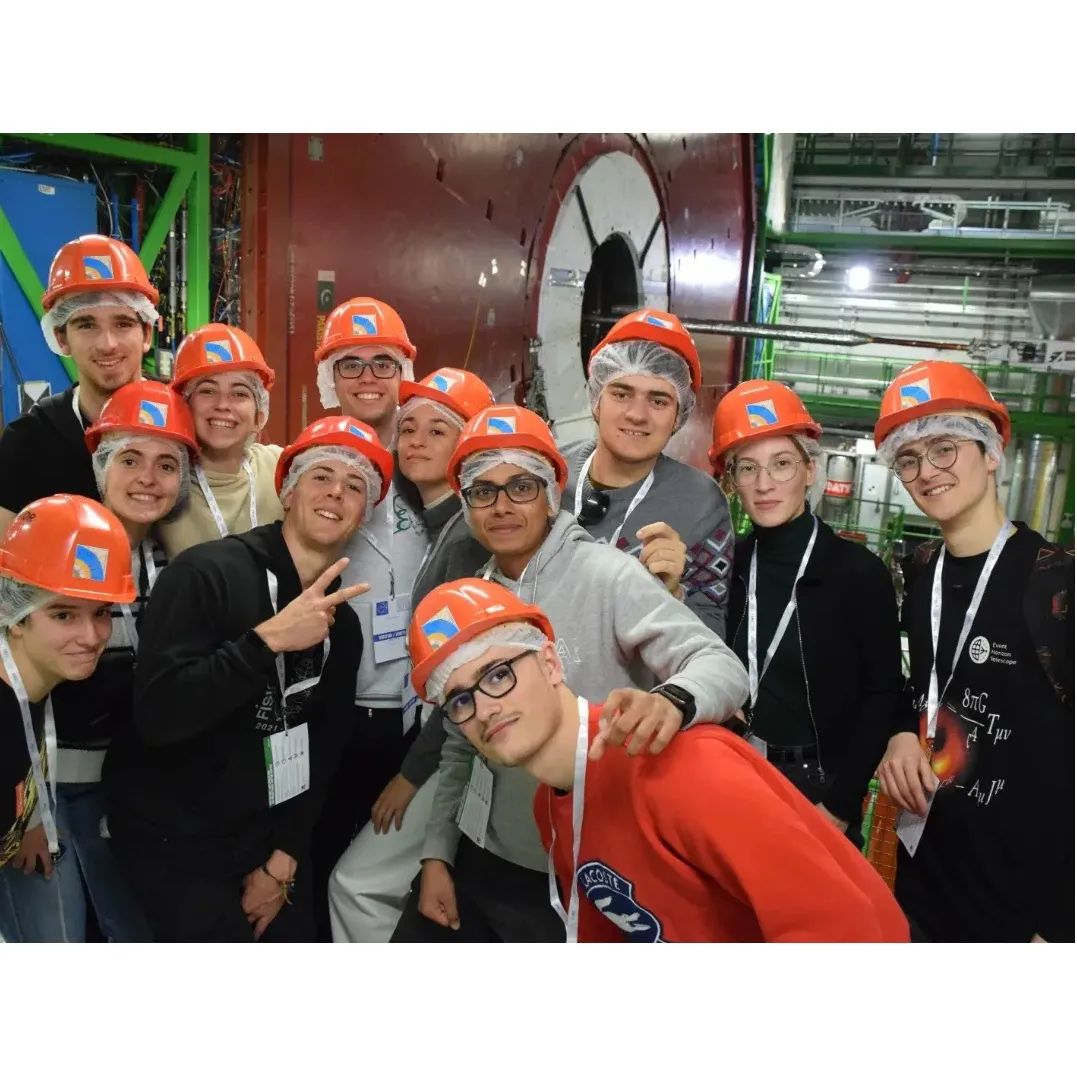 ASTRONOMY TRIPS: Canary Islands 2023
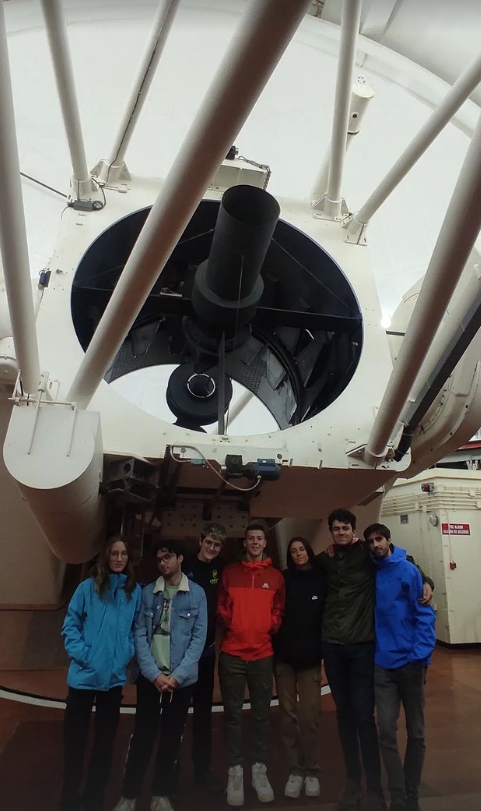 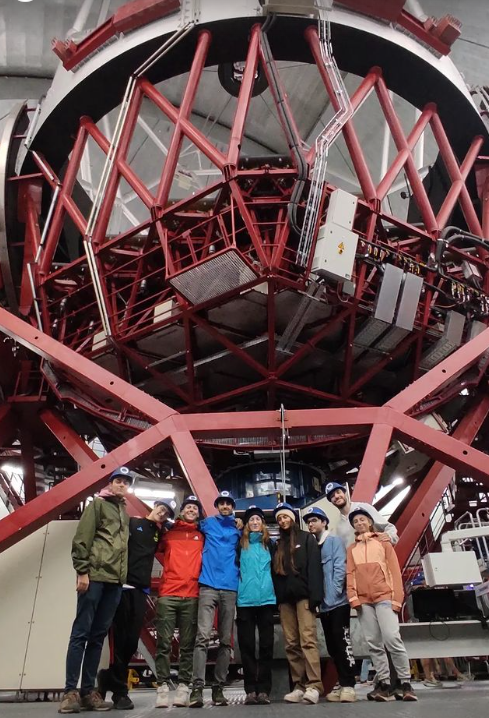 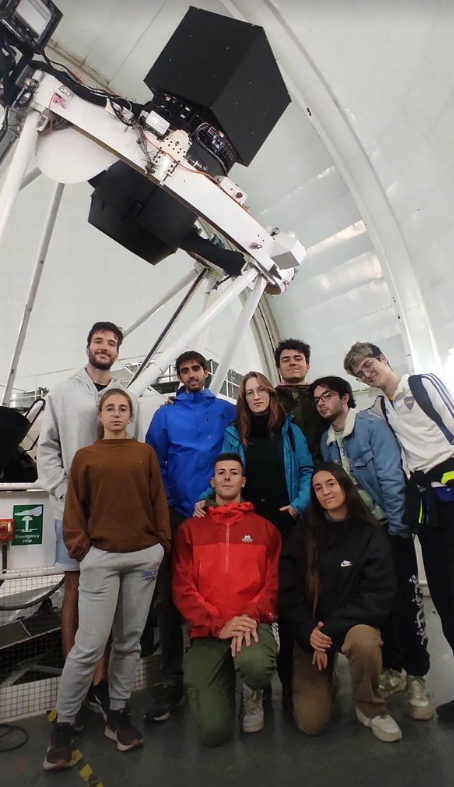 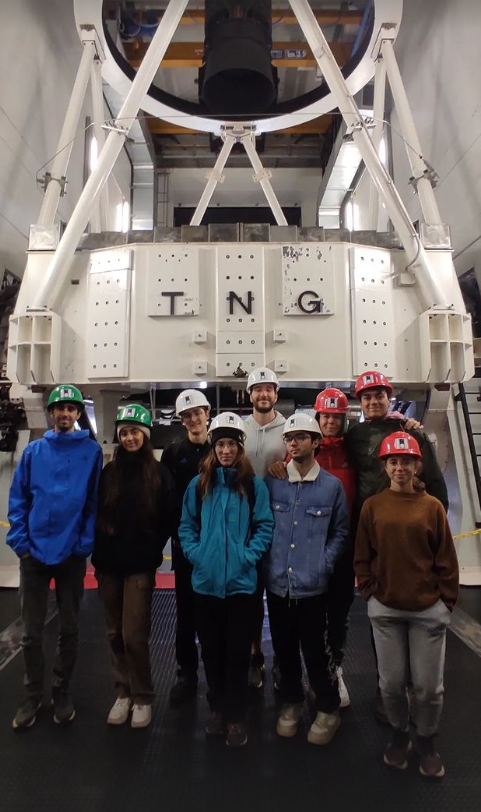 ASTRONOMY TRIPS: Canary Islands 2023
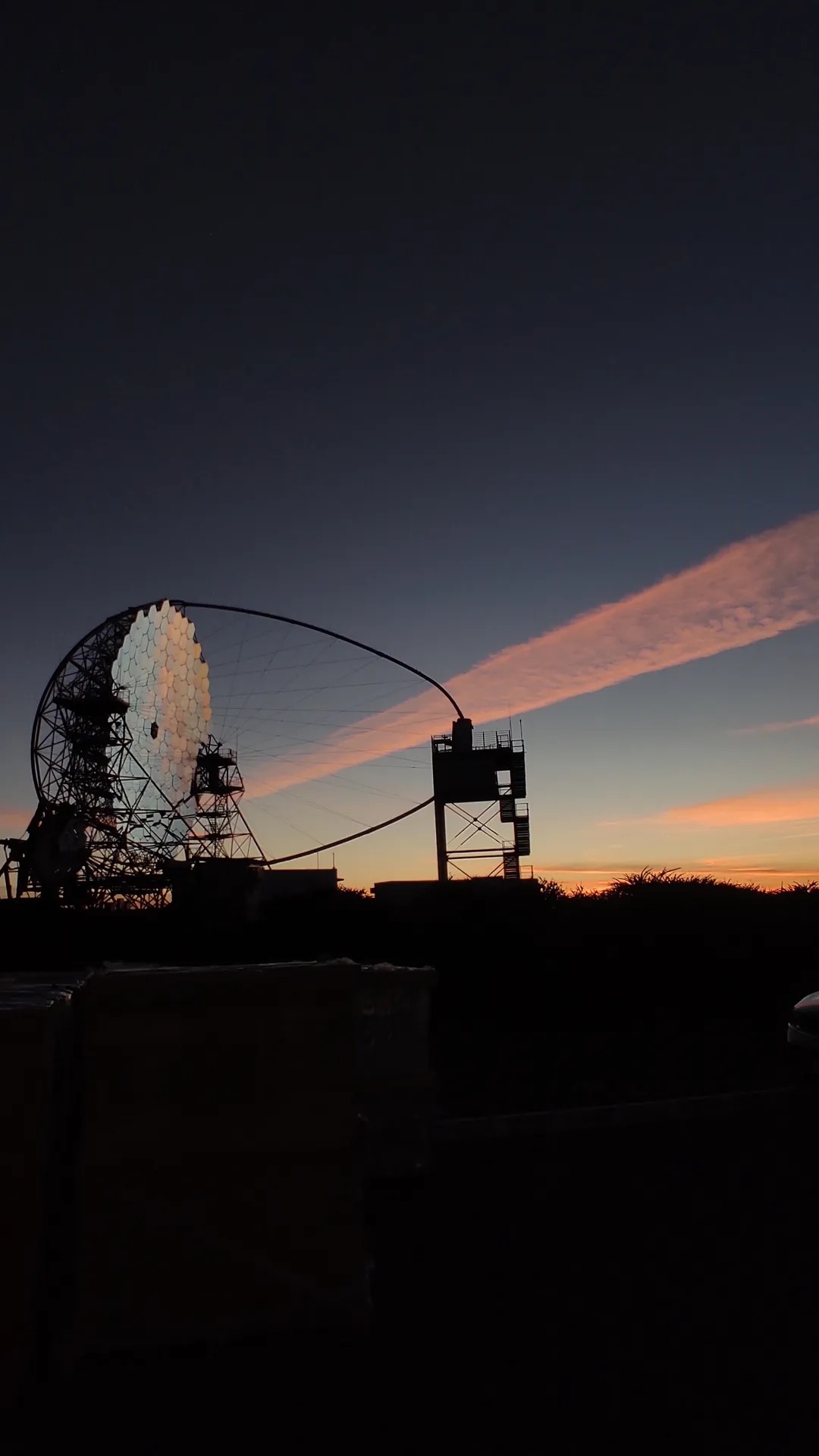 ASTRONOMY TRIPS: Canary Islands 2023
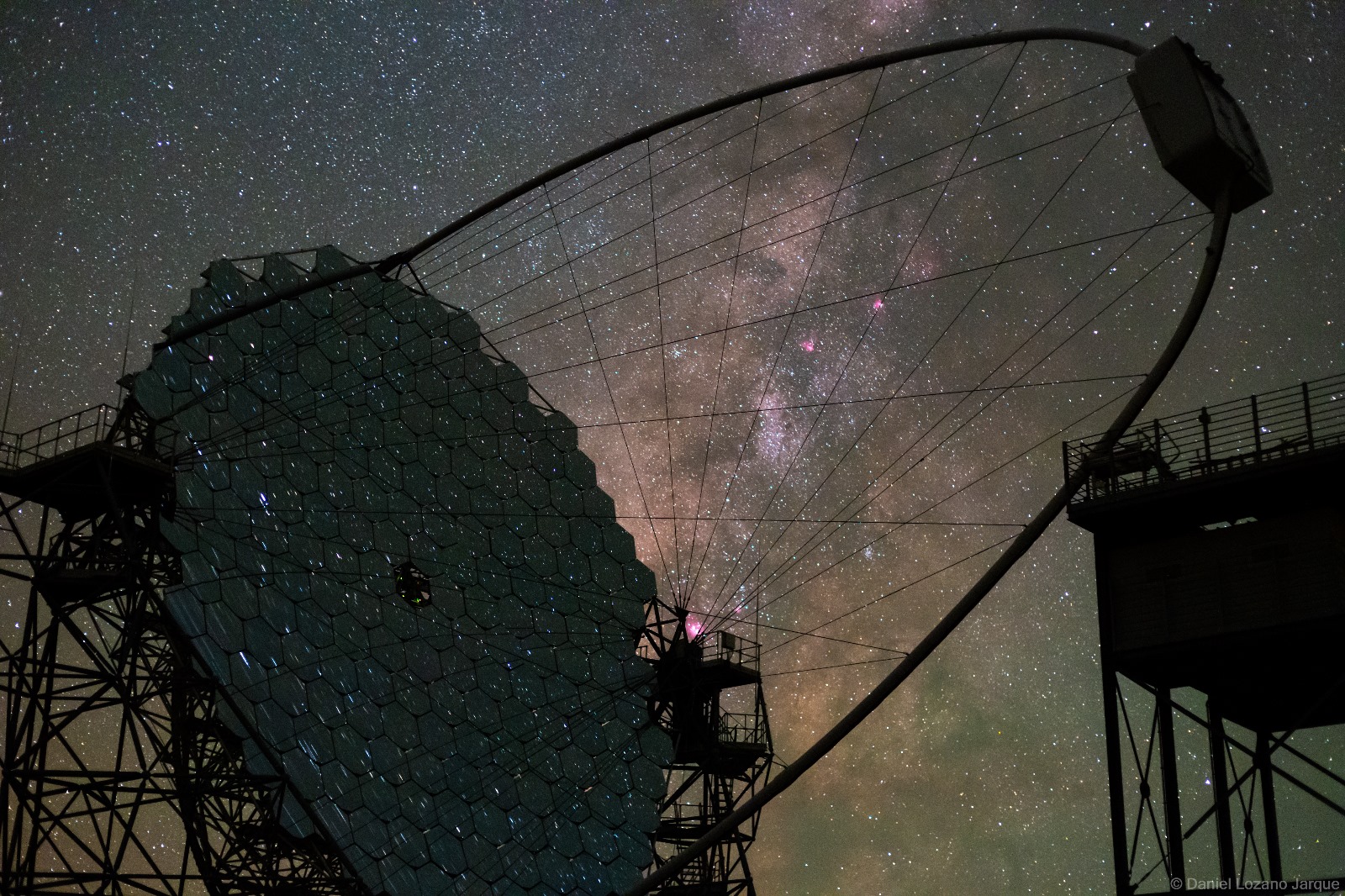 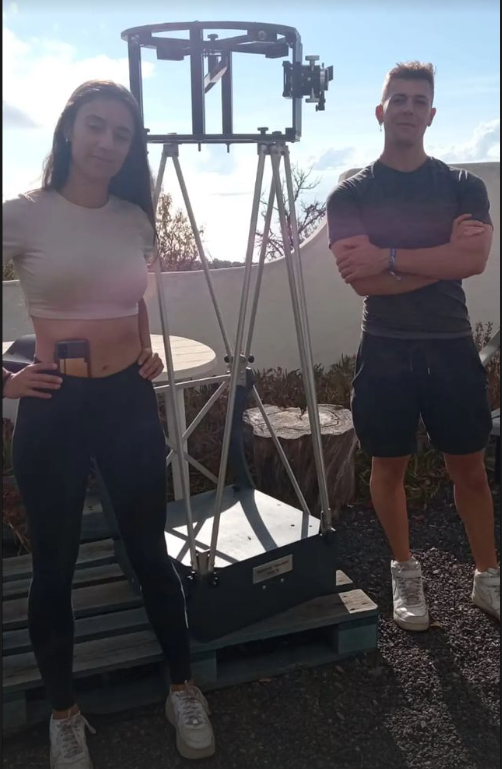 ASTROPHOTOGRAPHY
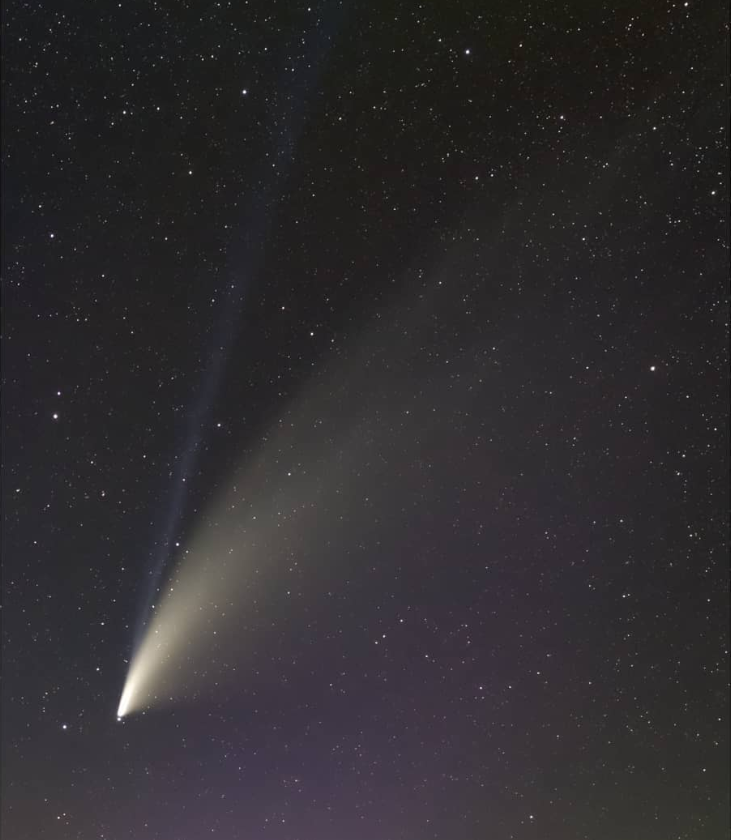 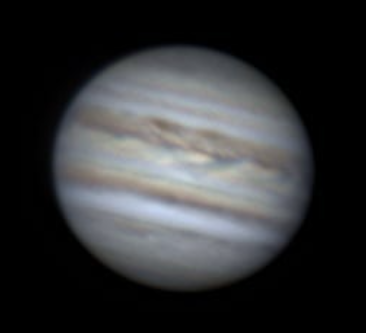 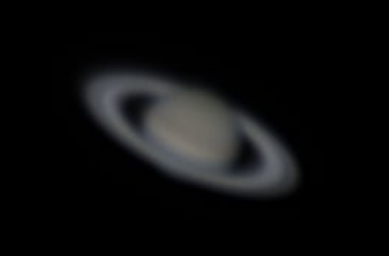 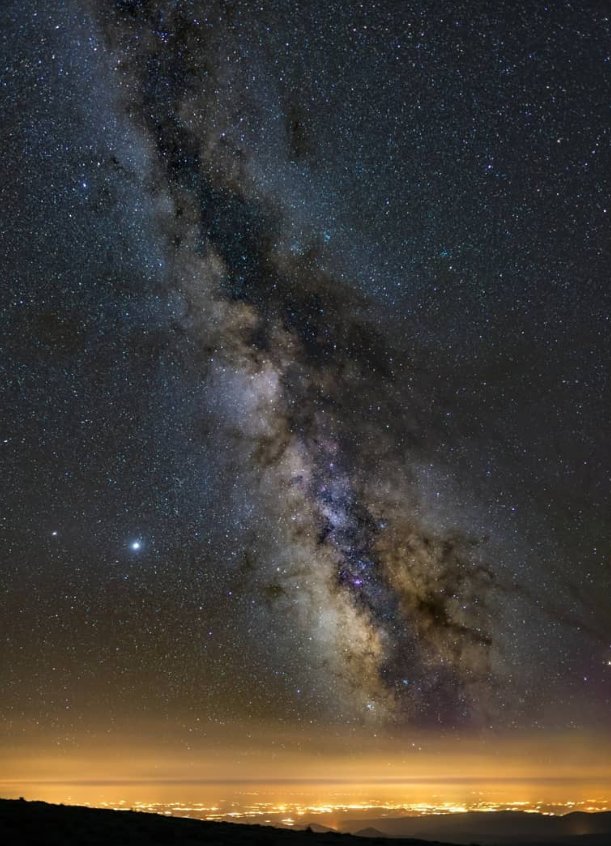 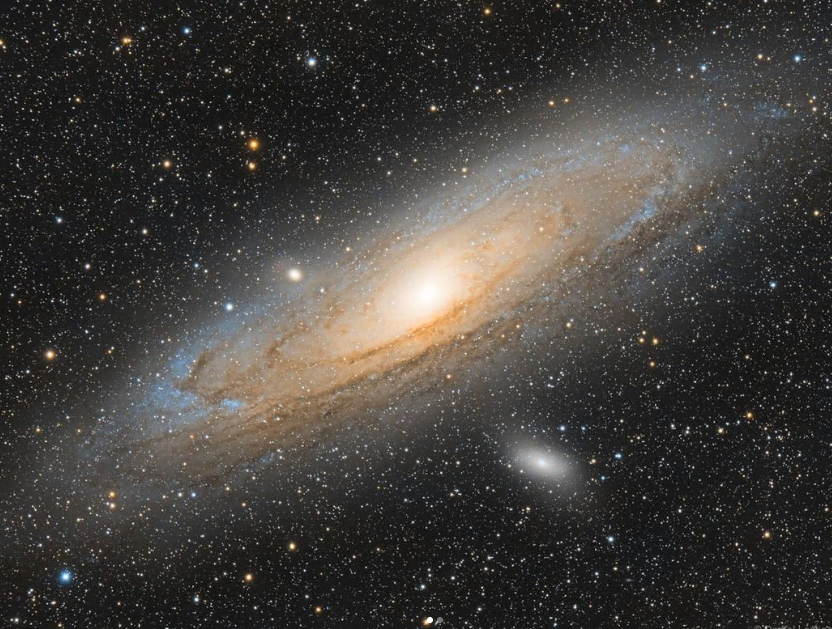 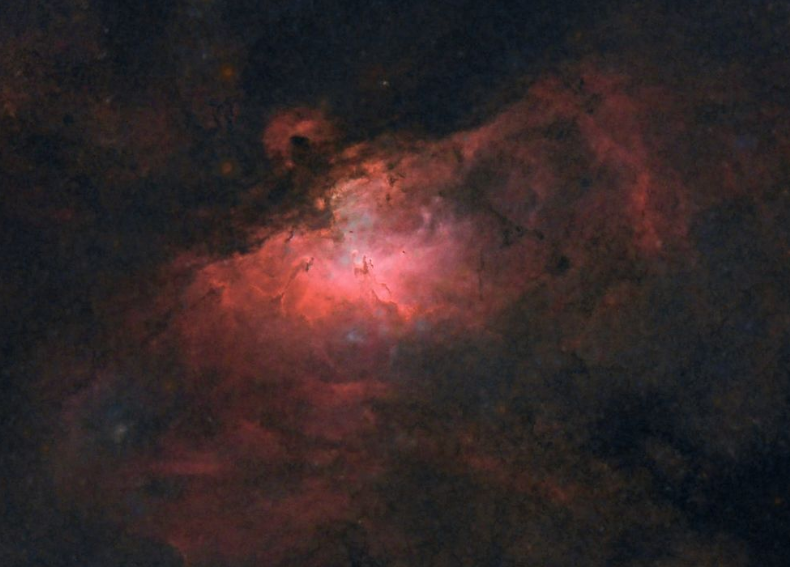 INTERNATIONAL STUDENTS IN VENICE
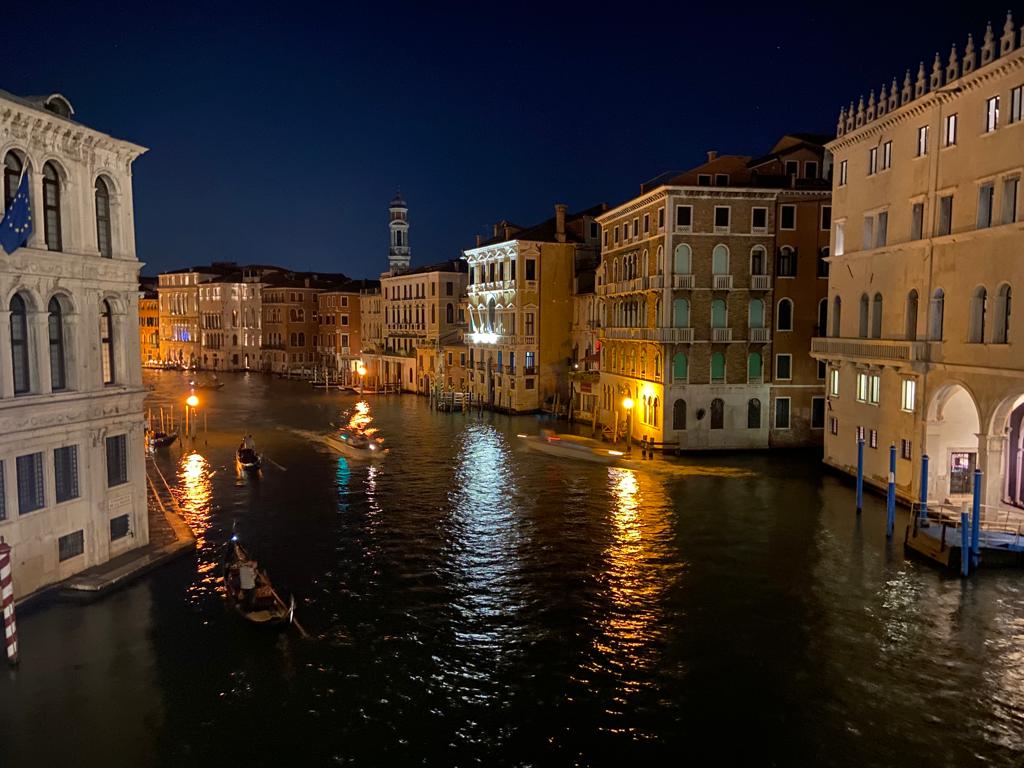 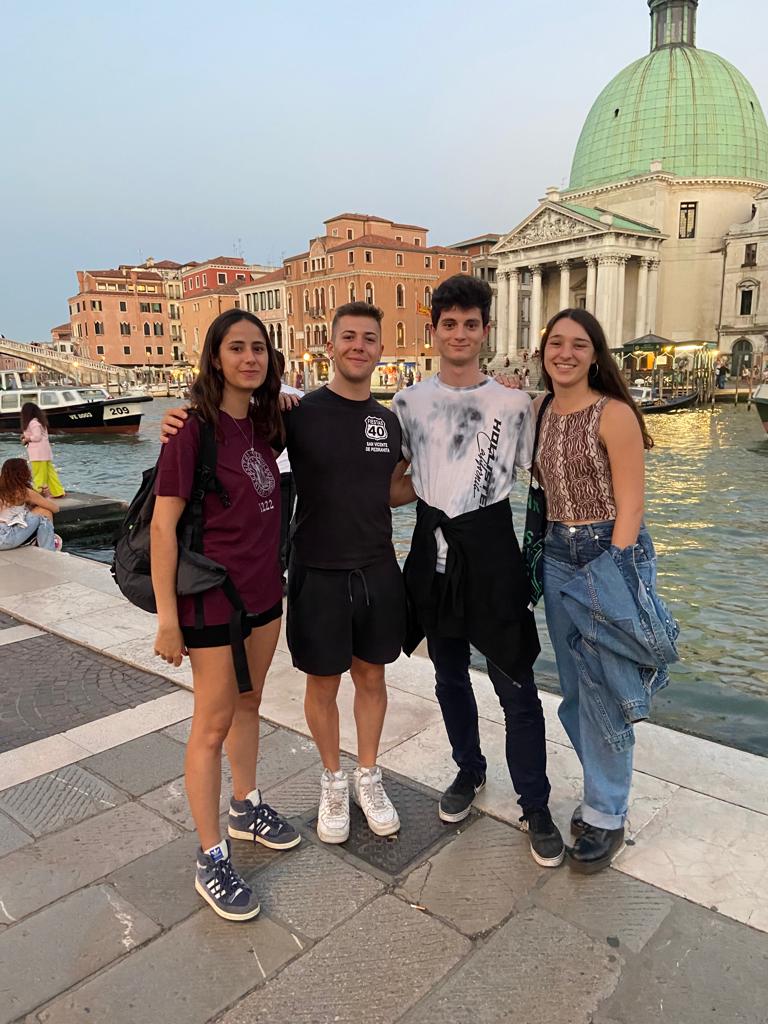 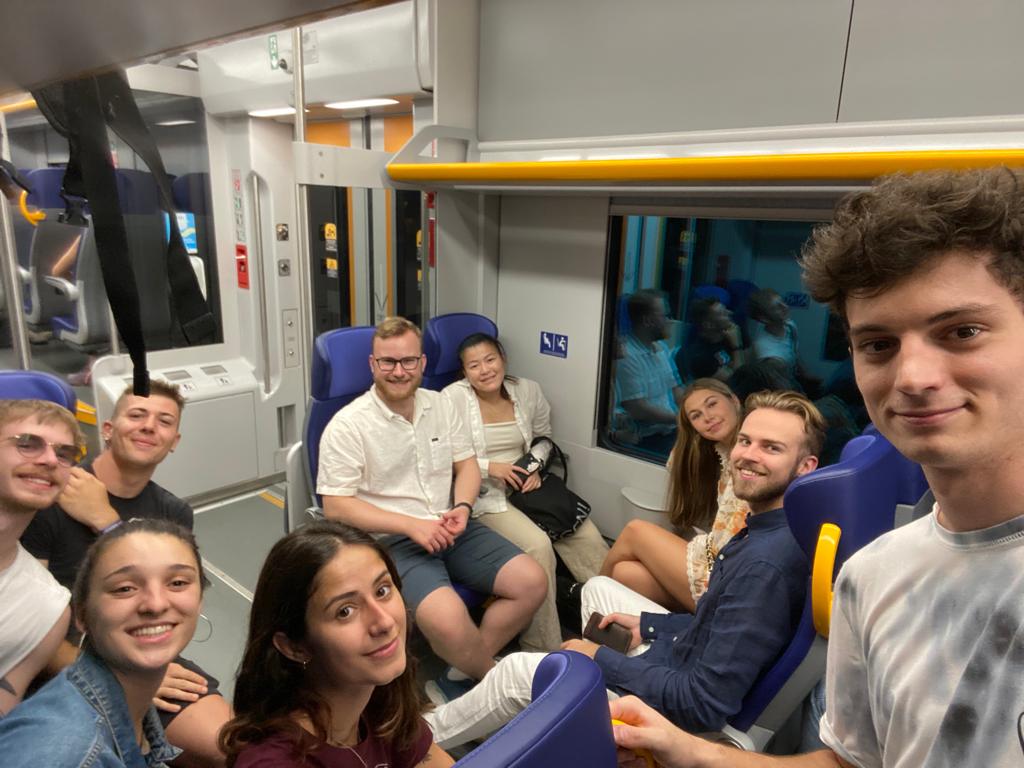 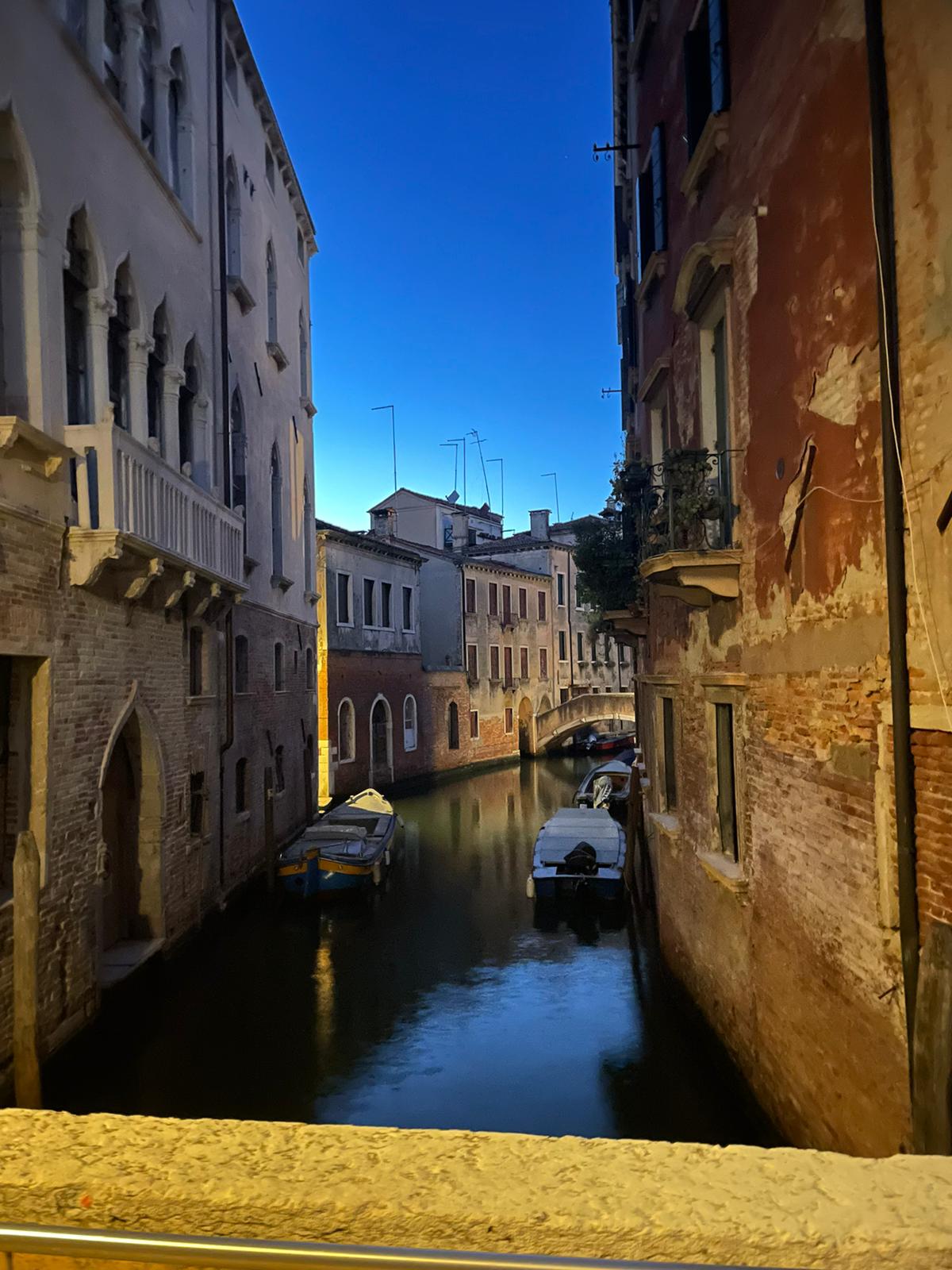 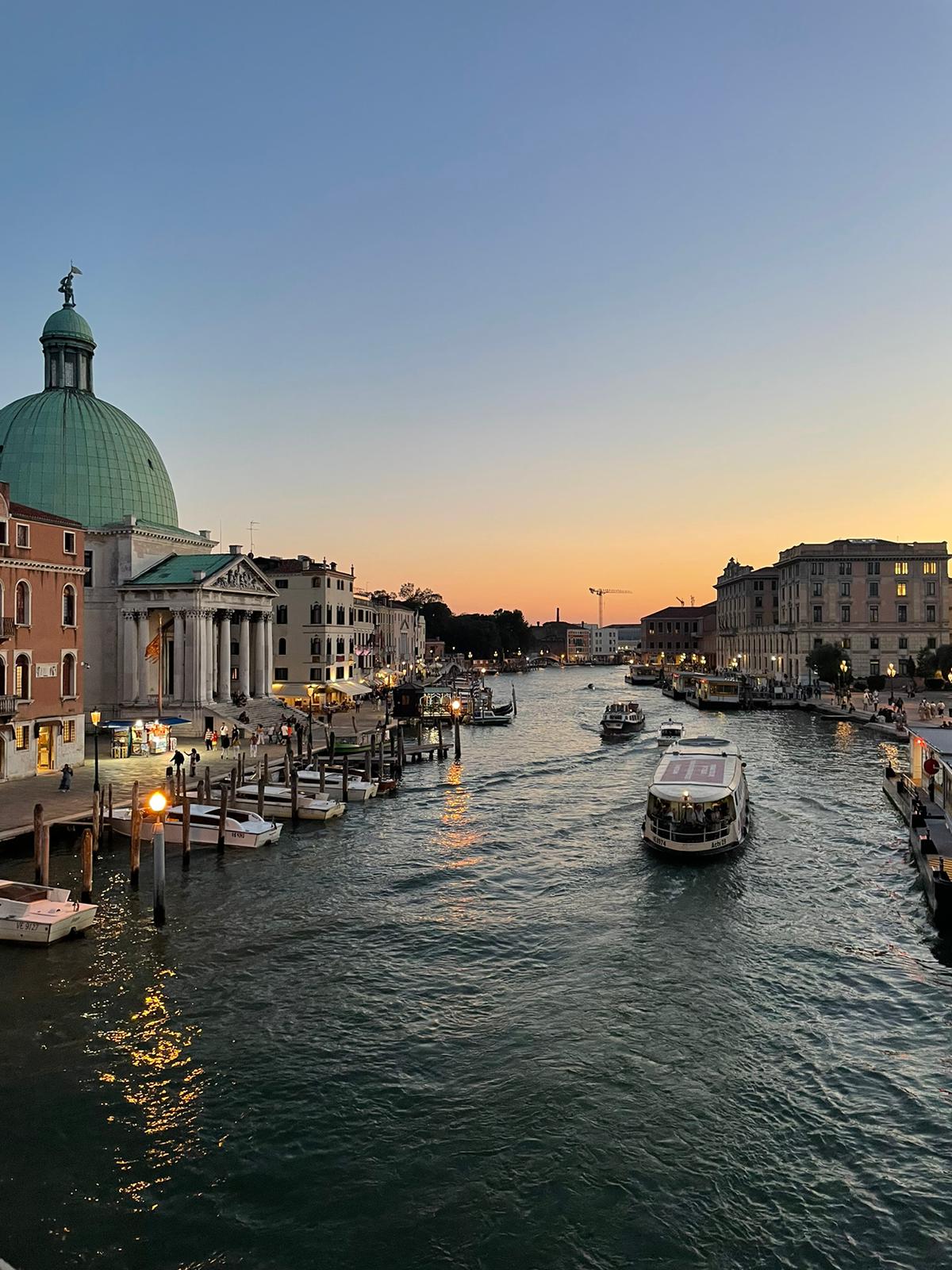 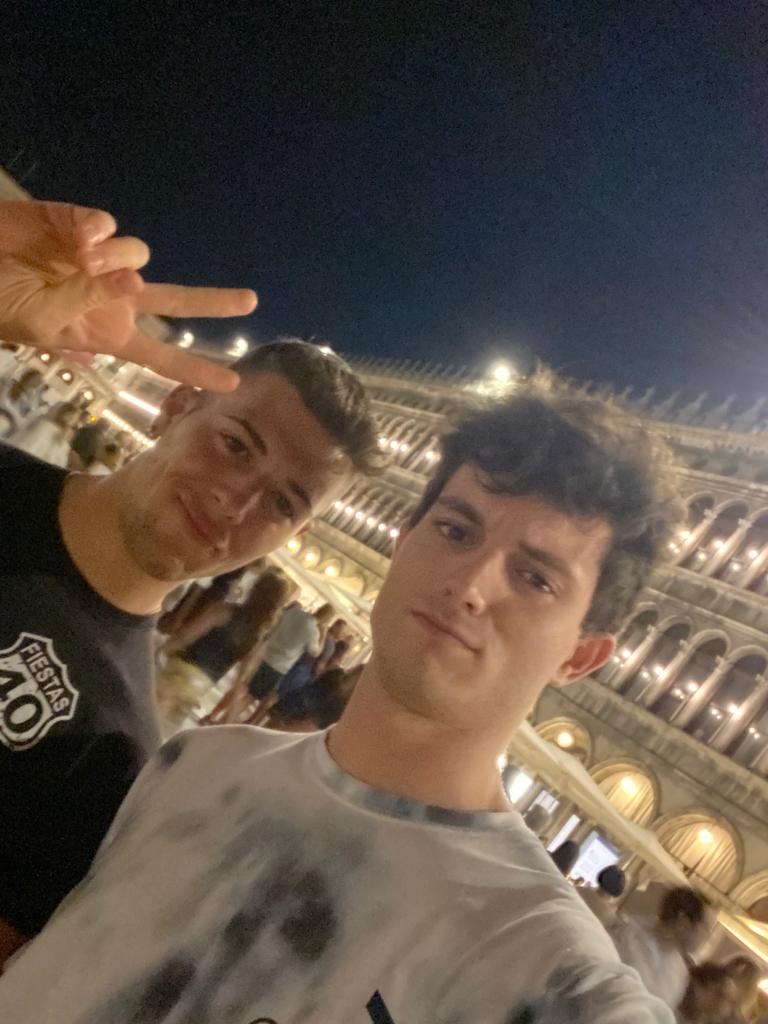 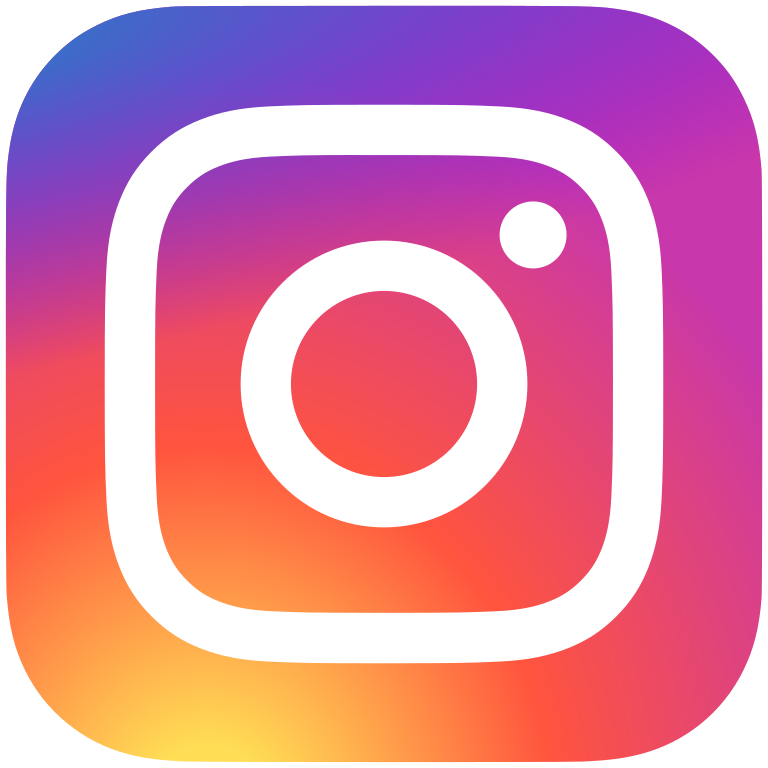 @astrouab
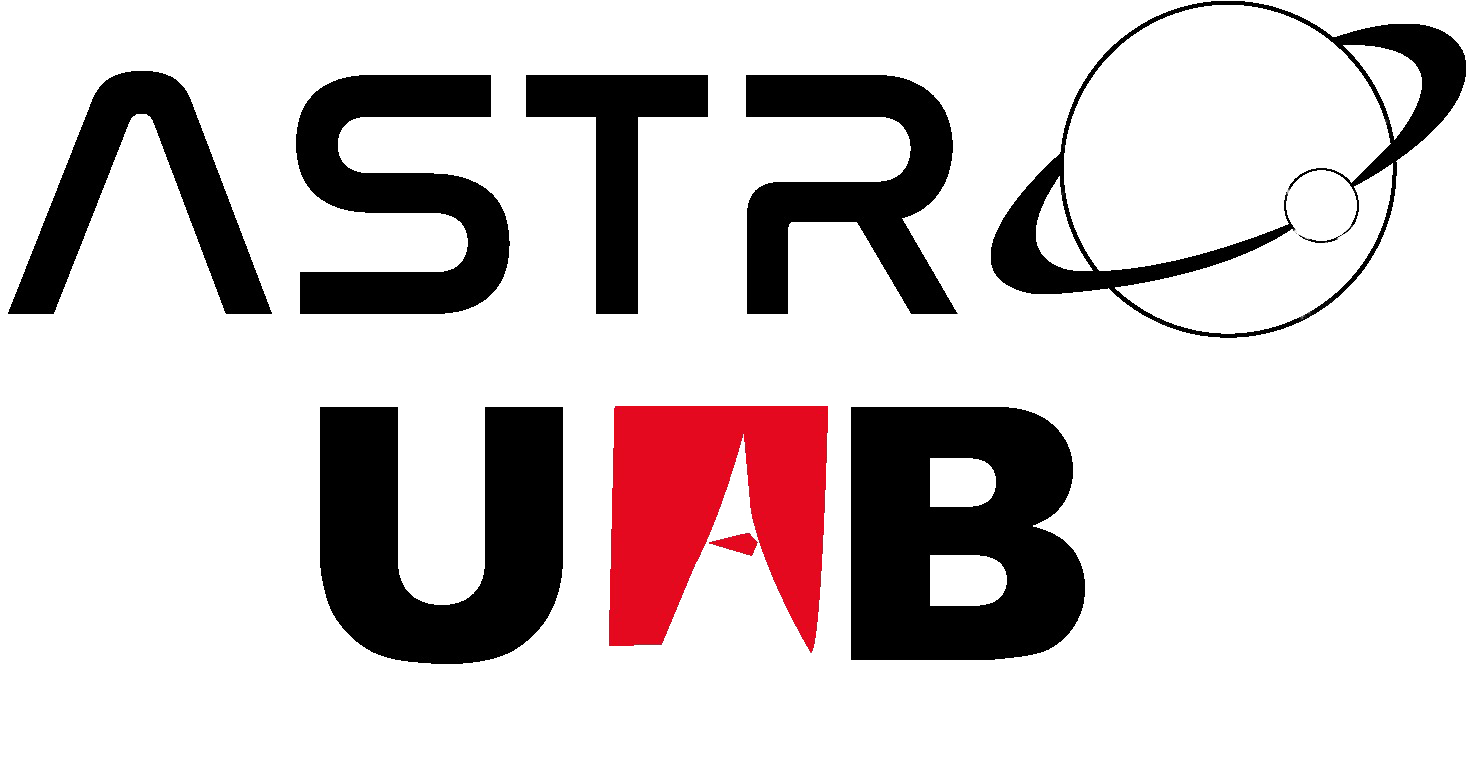 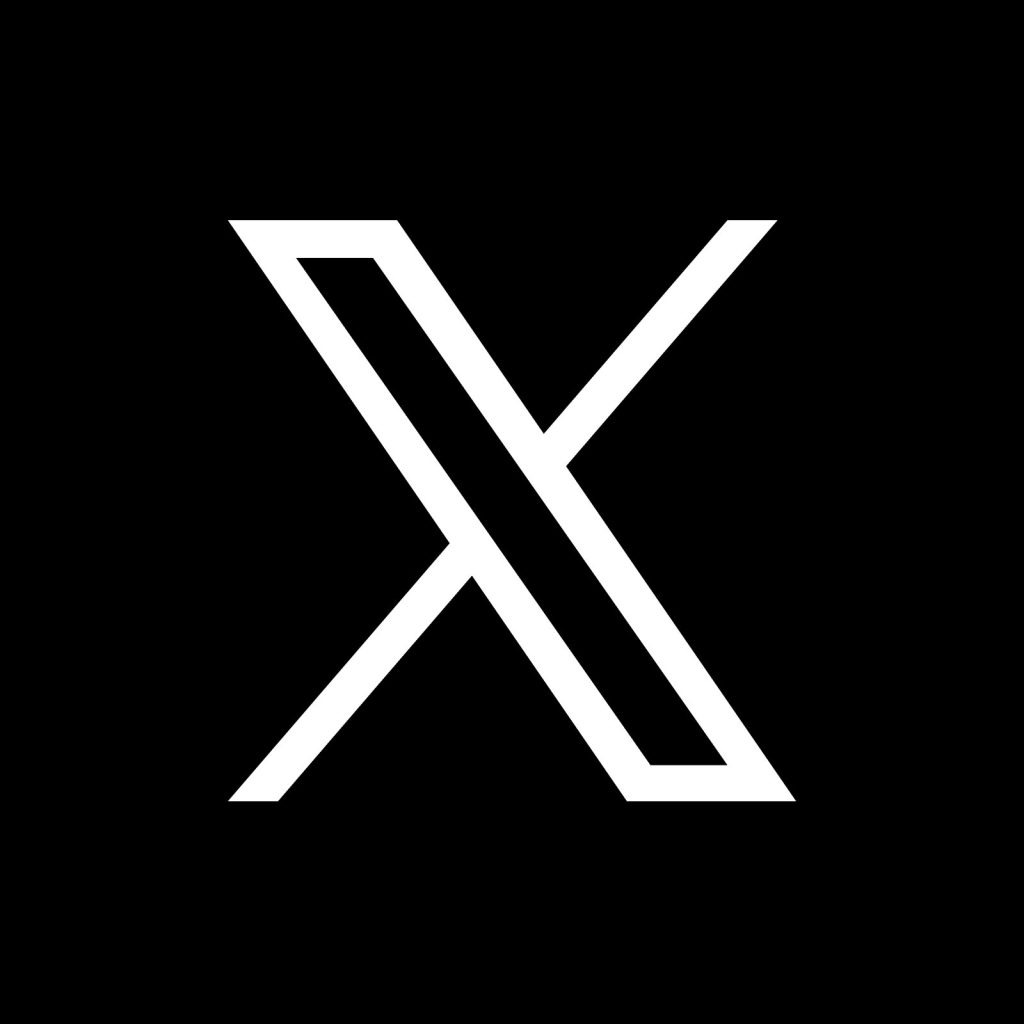 @astrouab
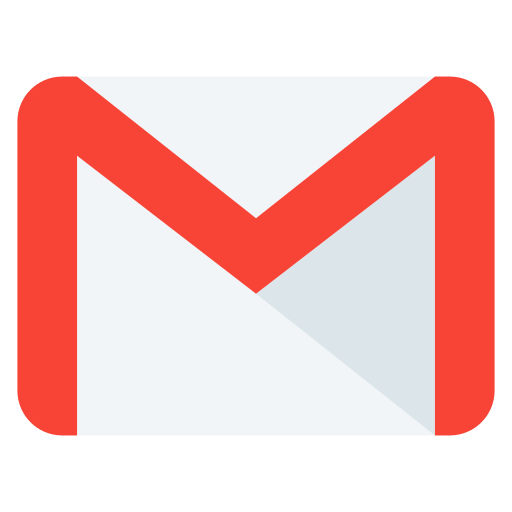 astro@uab.cat